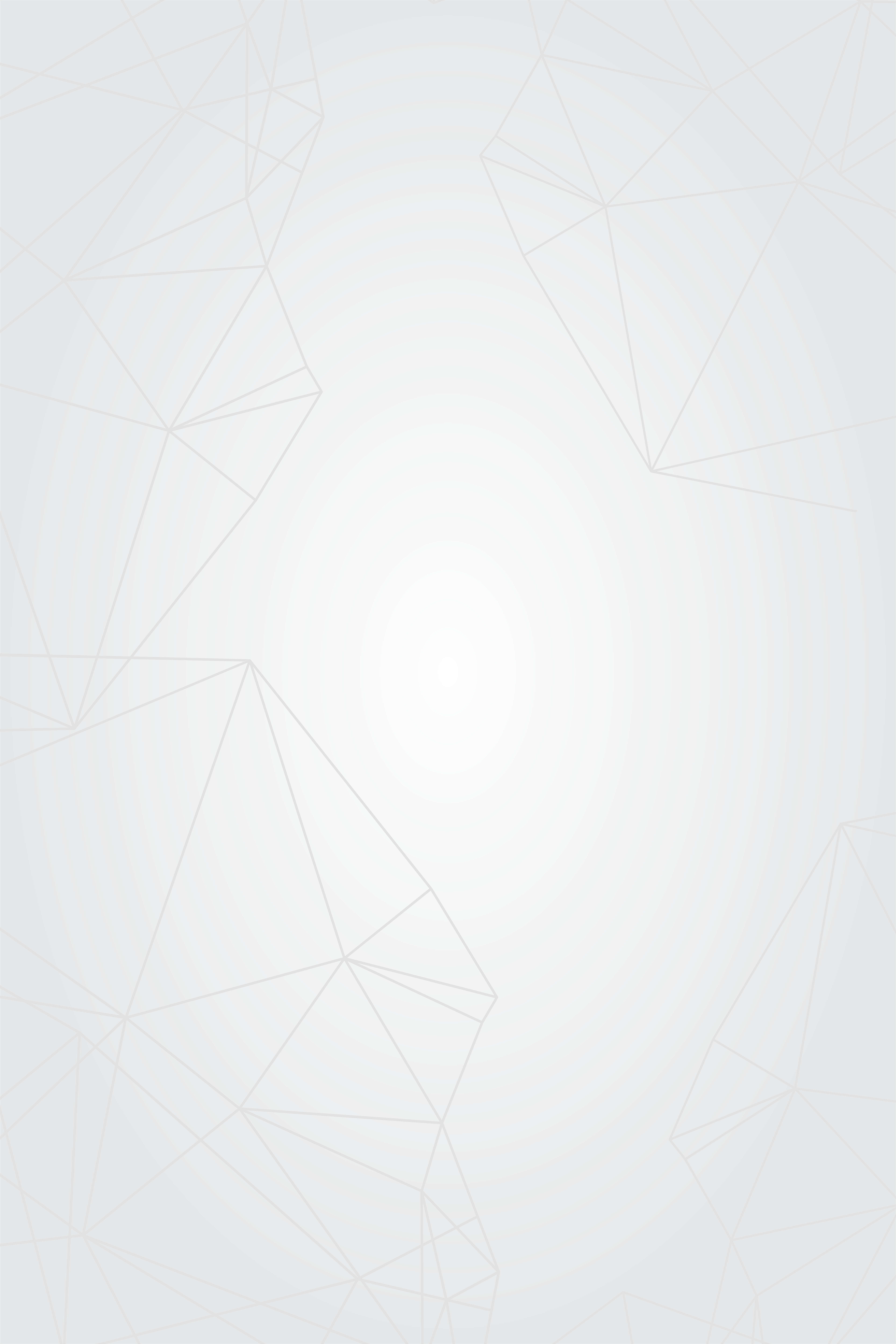 TÍTULO
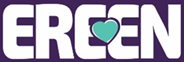 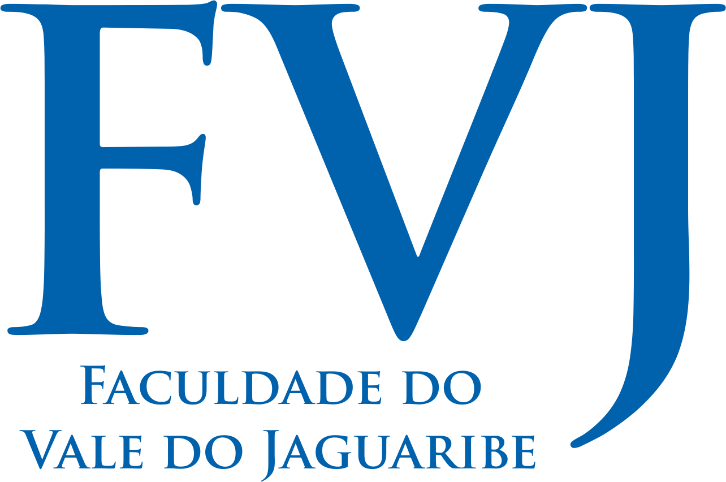 Autor1; Autor1; Autor1; Orientador2
1 Aluno de Graduação da Faculdade do Vale do Jaguraribe – FVJ.  
2 Professor da Faculdade do Vale do Jaguraribe – FVJ.
RESULTADOS
INTRODUÇÃO
Exemplo
Exemplo
OBJETIVO
Exemplo
CONCLUSÃO
Exemplo
METERIAIS E MÉTODOS
Exemplo
REFERENCES
Todas as referências encontram-se disponíveis em: https://goo.gl/QikuhL